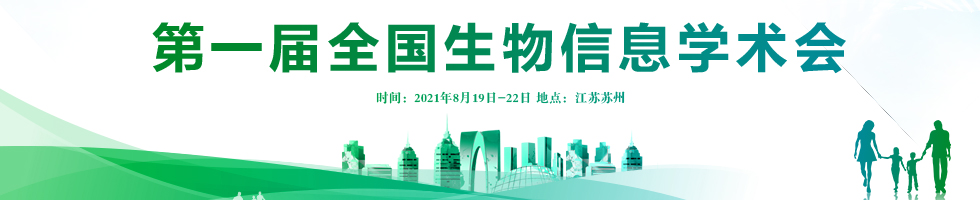 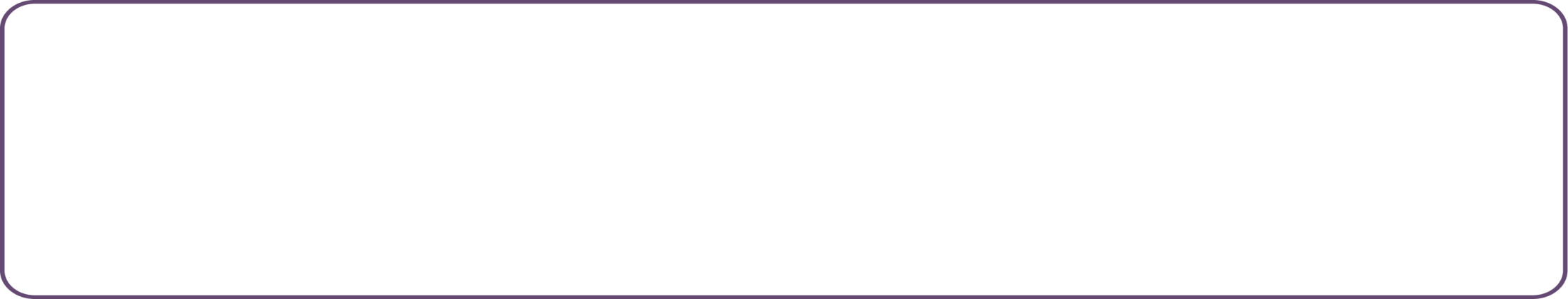 题目 Title
作者 Authors，通讯作者标记 *
(单位 Affiliation information,　E-mail: 第一作者ABC@.XXX. XX.XX) ，–* ABC@.XXX. XX.XX) 字号Times New Roman font size 36，微软雅黑 36
背景， 目的，方法   
Content……………………………………………………………………………………………………………………………………………..--Times New Roman font size 38  微软雅黑 38
结果和讨论
Content………………………………………………………………………………………………………………………………………………………………………………………………………………………………………………………………………………………………………………………………………………………………………………………………………………………………………………………………--Times New Roman font size 38
表  1.
Table 1  XXX XXX XXX XXX XXX XXX
Fig 1/Table 1
图 1.
Fig 1  XXX XXX XXX XXX XXX XXX
表  2
Table 2 XXX XXX XXX XXX XXX XXX
Content………………………………………………………………………………………………………………………………………………………………………………………………………………………………………………--Times New Roman font size 38
Fig 2/Table 2
图 2.
Fig 2  XXX XXX XXX XXX XXX XXX
表  3
Table 3 XXX XXX XXX XXX XXX XXX
Content……………………………………………………………………………………………………………………………………………………………………………………………………--Times New Roman font size 38
Fig 3/Table 3
结论
Content……………………………………………………………………………………………………………………………………………..--Times New Roman font size 38  微软雅黑 38